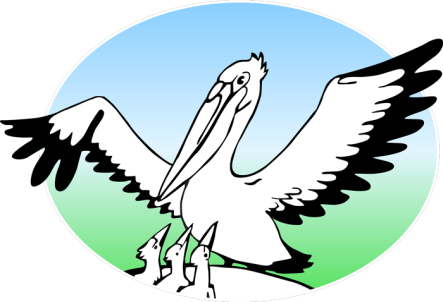 «Педагог года — 2022»
город Нижневартовск
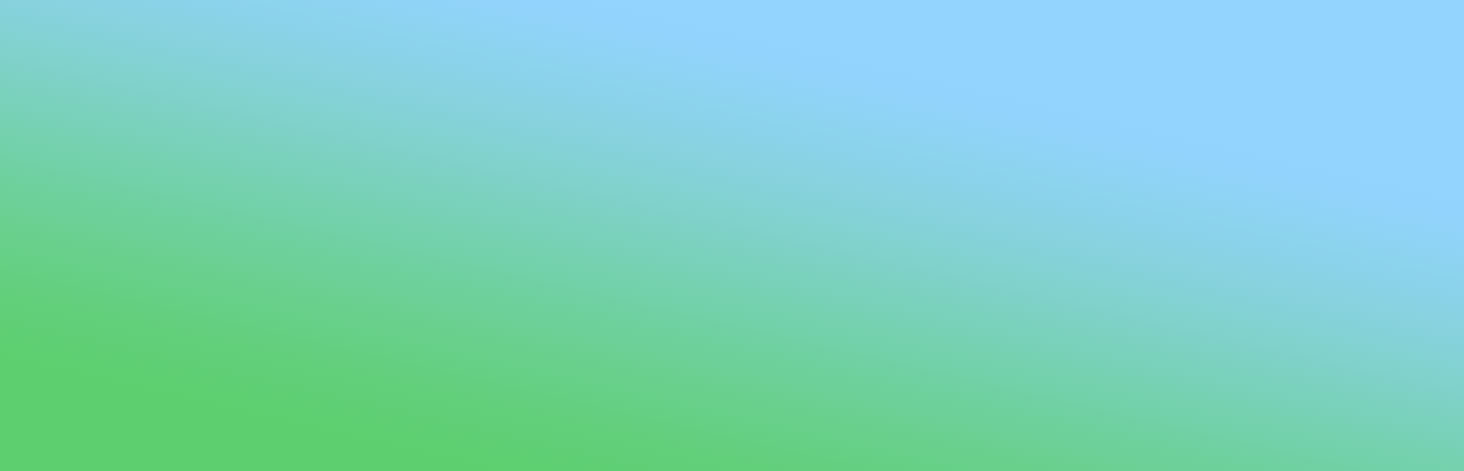 конкурс
«Сердце отдаю детям»
ГОД НАУКИ И ТЕХНОЛОГИЙ
ГОД 50-ЛЕТИЯ СО ДНЯ ОСНОВАНИЯ 
ГОРОДА НИЖНЕВАРТОВСКА
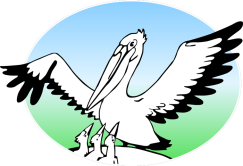